2.1. Οικονομικοί πόροι.
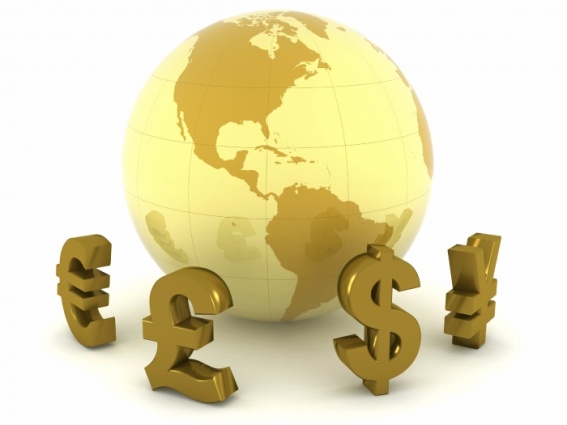 Η επιβίωση και η ικανοποίηση των αναγκών των ατόμων μίας κοινωνίας εξαρτώνται από τα αγαθά (π.χ. σπίτια, αυτοκίνητα κ.ά.) που παράγουν οι εργαζόμενοι. Οι άνθρωποι χρησιμοποιούν τα αγαθά αυτά για να επιβιώνουν και να βελτιώνουν τη ζωή τους. 








          Κάθε άνθρωπος, όπως και κάθε οικογένεια, έχει διαφορετικές ανάγκες. Για να καλυφθούν όλες οι ανάγκες μας, πρέπει να υπάρχει αφθονία αγαθών. Και για να συμβεί αυτό, πρέπει να υπάρχουν και να χρησιμοποιούνται οι οικονομικοί πόροι ή παραγωγικοί συντελεστές.
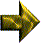 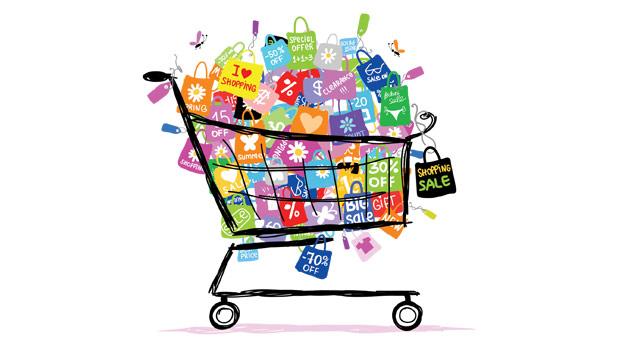 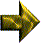 Δρ. Μ. Λούντζη, 1ο Πειραματικό Γυμνάσιο Αθηνών
2.1. Οικονομικοί πόροι.
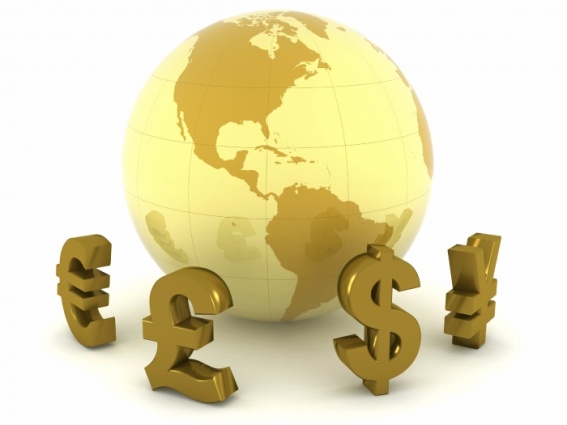 Οικονομικοί Πόροι ή Παραγωγικοί Συντελεστές είναι όλα τα μέσα που χρησιμοποιούνται για την παραγωγή αγαθών και υπηρεσιών σε μια κοινωνία.
Δρ. Μ. Λούντζη, 1ο Πειραματικό Γυμνάσιο Αθηνών
2.1. Οικονομικοί πόροι.
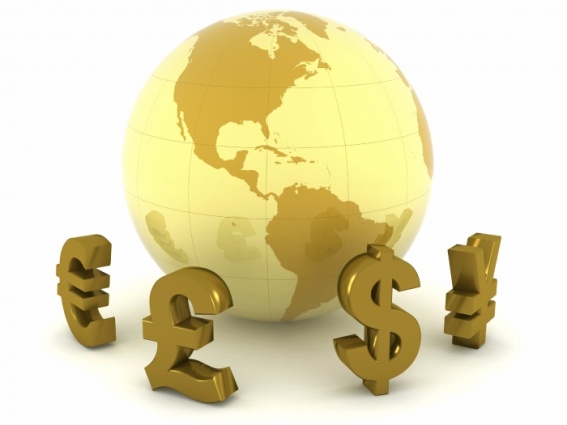 Παραγωγή προϊόντων και υπηρεσιών είναι το αποτέλεσμα του κατάλληλου συνδυασμού των παραγωγικών συντελεστών.

           Τα προϊόντα ή οι υπηρεσίες λοιπόν, που καταναλώνονται από τους ανθρώπους, παράγονται στις επιχειρήσεις. Η επιχείρηση είναι μία οικονομική μονάδα που παράγει προϊόντα ή υπηρεσίες, συνδυάζει και αξιοποιεί τους συντελεστές παραγωγής. 

Βασικός στόχος της επιχείρησης είναι το κέρδος.
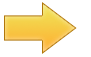 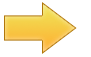 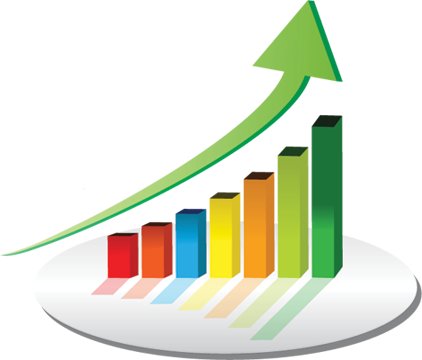 Δρ. Μ. Λούντζη, 1ο Πειραματικό Γυμνάσιο Αθηνών
2.1. Οικονομικοί πόροι.
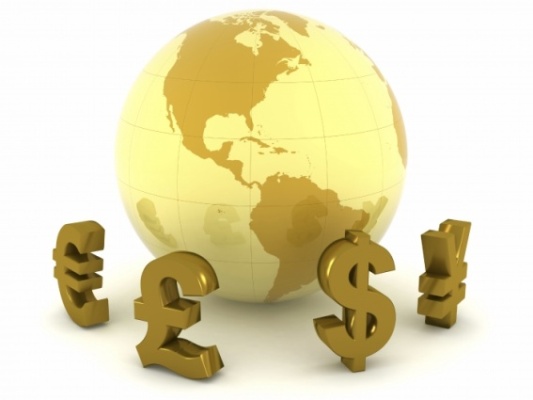 Η χρησιμοποίηση των παραγωγικών συντελεστών για την παραγωγή ενός προϊόντος έχει κάποιο κόστος. Για παράδειγμα, εάν χρησιμοποιήσουμε τον παραγωγικό συντελεστή «εργασία», αυτό σημαίνει ότι για την παραγωγή ενός προϊόντος θα εργαστούν κάποιοι άνθρωποι. Αυτοί οι άνθρωποι, πρέπει να πληρωθούν για την εργασία που προσφέρουν. O μισθός αυτών των ανθρώπων είναι μέρος του κόστους παραγωγής.

           Όσο αυξάνει το κόστος παραγωγής ενός προϊόντος (π.χ. του ψωμιού), τόσο ακριβότερα πωλείται το προϊόν αυτό στην αγορά. Για το λόγο αυτόν, οι επιχειρηματίες πρέπει να χρησιμοποιούν σωστά τους συντελεστές παραγωγής, ώστε οι καταναλωτές να αγοράζουν καλύτερα και φθηνότερα προϊόντα.
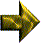 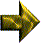 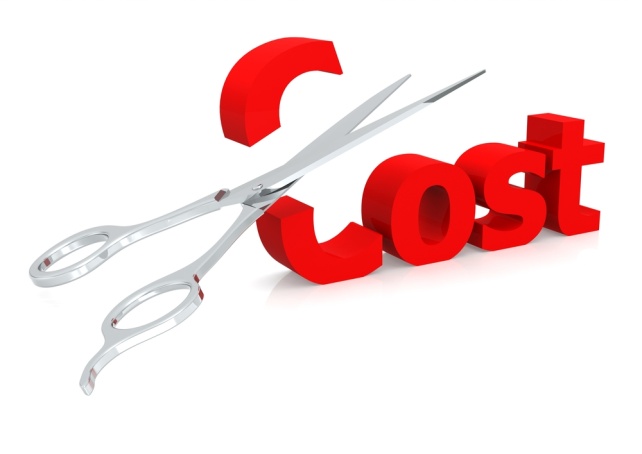 Δρ. Μ. Λούντζη, 1ο Πειραματικό Γυμνάσιο Αθηνών
2.1. Οικονομικοί πόροι.
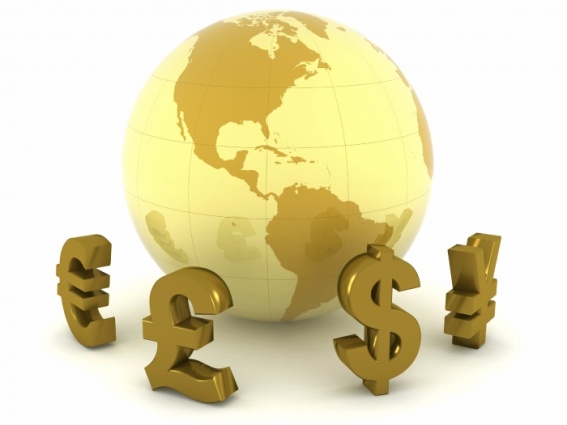 Οι επιχειρήσεις ταξινομούνται σε τομείς και κλάδους παραγωγής, ανάλογα με το προϊόν που παράγουν.
Δρ. Μ. Λούντζη, 1ο Πειραματικό Γυμνάσιο Αθηνών
2.1. Οικονομικοί πόροι.
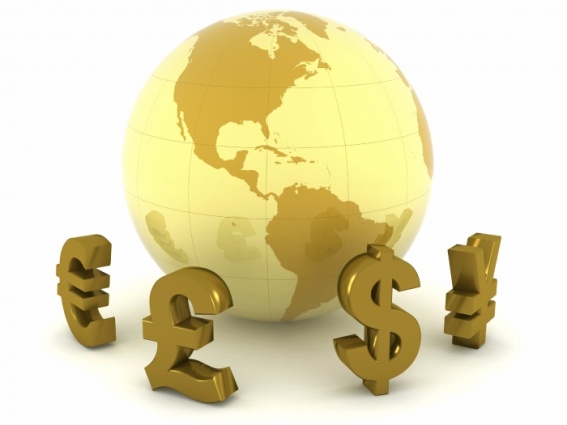 Οι οικονομικοί πόροι δεν επαρκούν πάντα για να παράγουν τόσα αγαθά και υπηρεσίες, ώστε να καλύψουν τις απεριόριστες ανάγκες των ανθρώπων. Άριστη ποσότητα αγαθών και υπηρεσιών, θεωρείται η ποσότητα εκείνη που χρησιμοποιεί σωστά τους οικονομικούς πόρους (δηλαδή τους παραγωγικούς συντελεστές), ενώ ταυτόχρονα ικανοποιεί τις περισσότερες ανάγκες των ανθρώπων. 

         Η εξέλιξη της τεχνολογίας, δίνει τη δυνατότητα με την ίδια ποσότητα παραγωγικών συντελεστών να παράγουμε περισσότερα αγαθά. Για παράδειγμα, αν ένας αγρότης χρησιμοποιήσει τρακτέρ για να σπείρει καρπό, θα σπείρει πιο γρήγορα, παρά αν έκανε την ίδια εργασία με το χέρι.
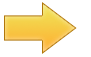 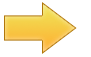 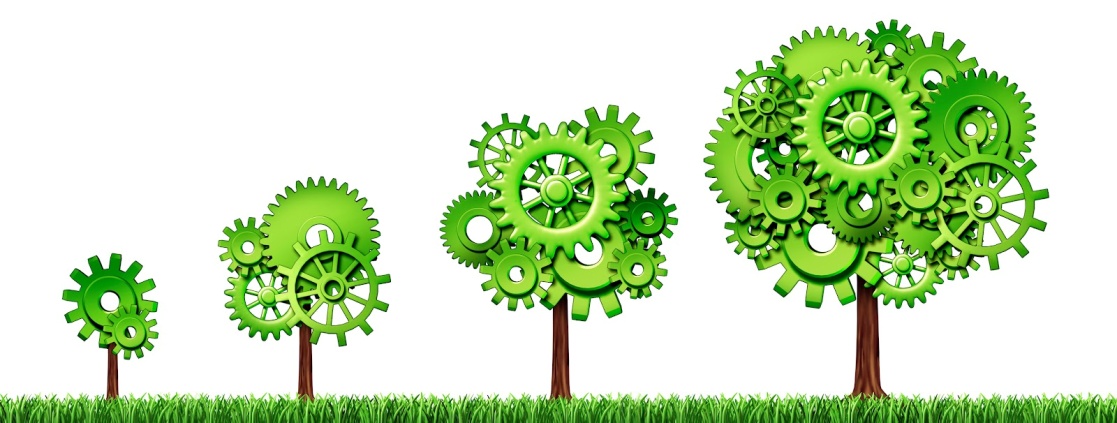 Δρ. Μ. Λούντζη, 1ο Πειραματικό Γυμνάσιο Αθηνών
2.1. Οικονομικοί πόροι.
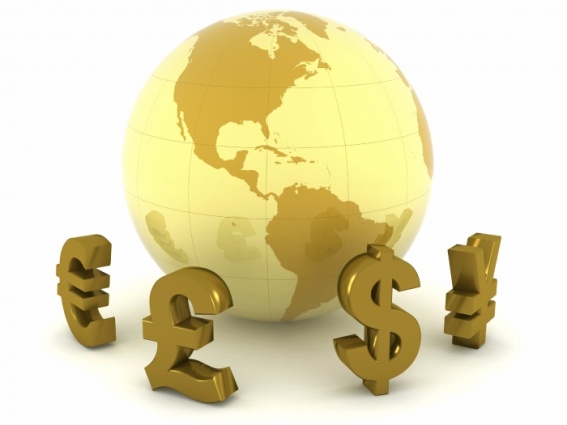 Προκειμένου, λοιπόν, να εκπληρωθούν οι «επιθυμίες» των ανθρώπων, υπάρχουν τρία ερωτήματα κοινά για όλο τον κόσμο.
Η κατανομή των αγαθών πρέπει να είναι δίκαιη και αποτελεσματική. Η κατάλληλη χρησιμοποίηση των παραγωγικών συντελεστών, ώστε με τη χρήση τους να παράγονται αγαθά που θα ικανοποιήσουν τις ανάγκες όσο το δυνατόν περισσότερων ανθρώπων, είναι η αποτελεσματικότερη λύση.
Δρ. Μ. Λούντζη, 1ο Πειραματικό Γυμνάσιο Αθηνών